Kundenkät för småbarnspedagogik och förskola i Huvudstadsregionen 2022Grankulla
9.12.2022 Mikko Ulander • Katja Helkala • Petteri Halmela
Allmänt om kundenkäten
Syftet med enkäten var att få föräldrarnas och barnens bedömning av verksamheten av sin egen småbarnspedagogik-/förskoleplats och därigenom verksamheten för småbarnspedagogik och förskoleutbildning i städerna.
Datainsamling genomfördes som en elektronisk enkät i oktober-november 2022.
Målgruppen bestod av vårdnadshavare och barn som tillhör småbarnspedagogikens och förskoleplatsernas servicedistrikter i Helsingfors, Esbo, Vanda och Grankulla. 
Enkäten baseras på 17 374 svar.
Denna rapport presenterar de viktigaste resultaten av enkäten gällande resultaten av Grankulla, n = 240 (2020: n = 192).
2
Svarprocent
Varje verksamhetsställe hade sitt egen elektroniska svarslänk. Därifrån fick svaren med verksamhetsställespecifik bakgrundsinformation. Svarsprocenten uppskattades i förhållande till antalet barn i småbarnspedagogik /förskolan. 
Svarprocenten för Grankulla blev 41 % (2020: 38 %). 
Den genomsnittliga svarprocenten per verksamhetsställe i Grankulla var 38 % och median var 42 %.
3
Skala: 1 = håller inte alls med,
2 = håller i stort sett inte med, 
3 = håller i viss mån inte med,
4 = neutral, 
5 = håller med i viss mån,  
6 = håller i stort sett med,  
7 = håller helt med
Bedömning av faktorerGenomsnitt 2022 – Grankulla
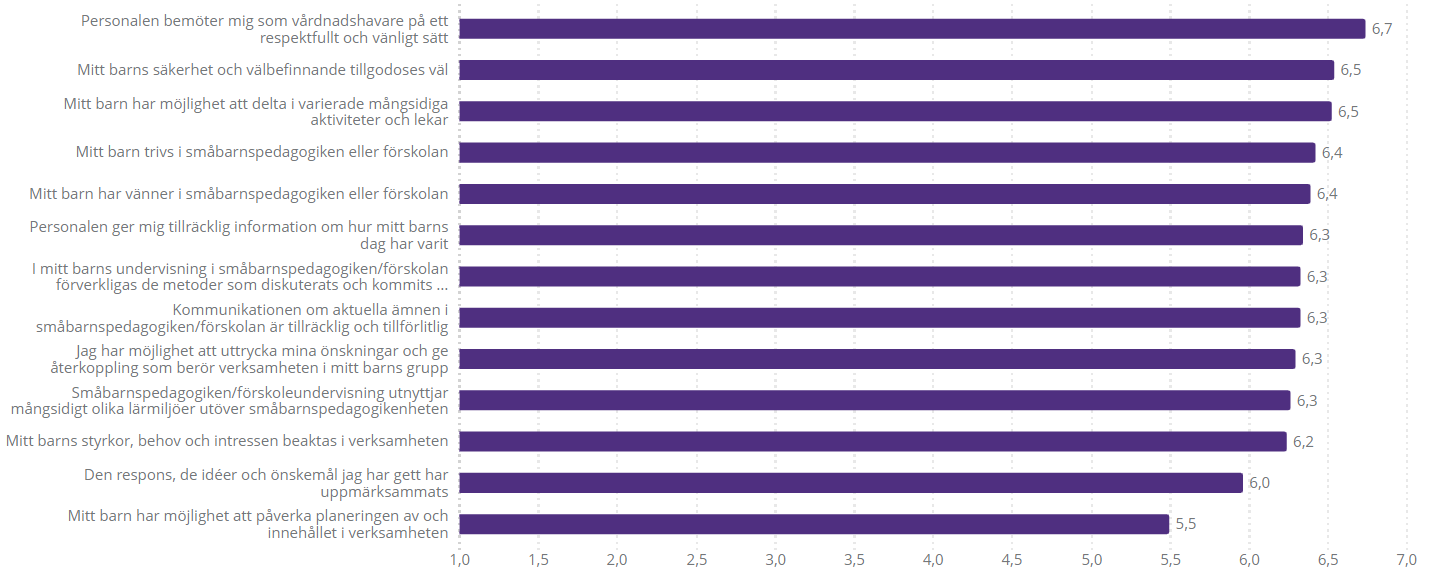 4
Skala: 1 = håller inte alls med,
2 = håller i stort sett inte med, 
3 = håller i viss mån inte med,
4 = neutral, 
5 = håller med i viss mån,  
6 = håller i stort sett med,  
7 = håller helt med

Grön: 6,0 eller bättre
Röd: lägre än 5,0
Bedömning av faktorerUtveckling – Grankulla
5
Bedömning av faktorerFördelning 2022 – Grankulla
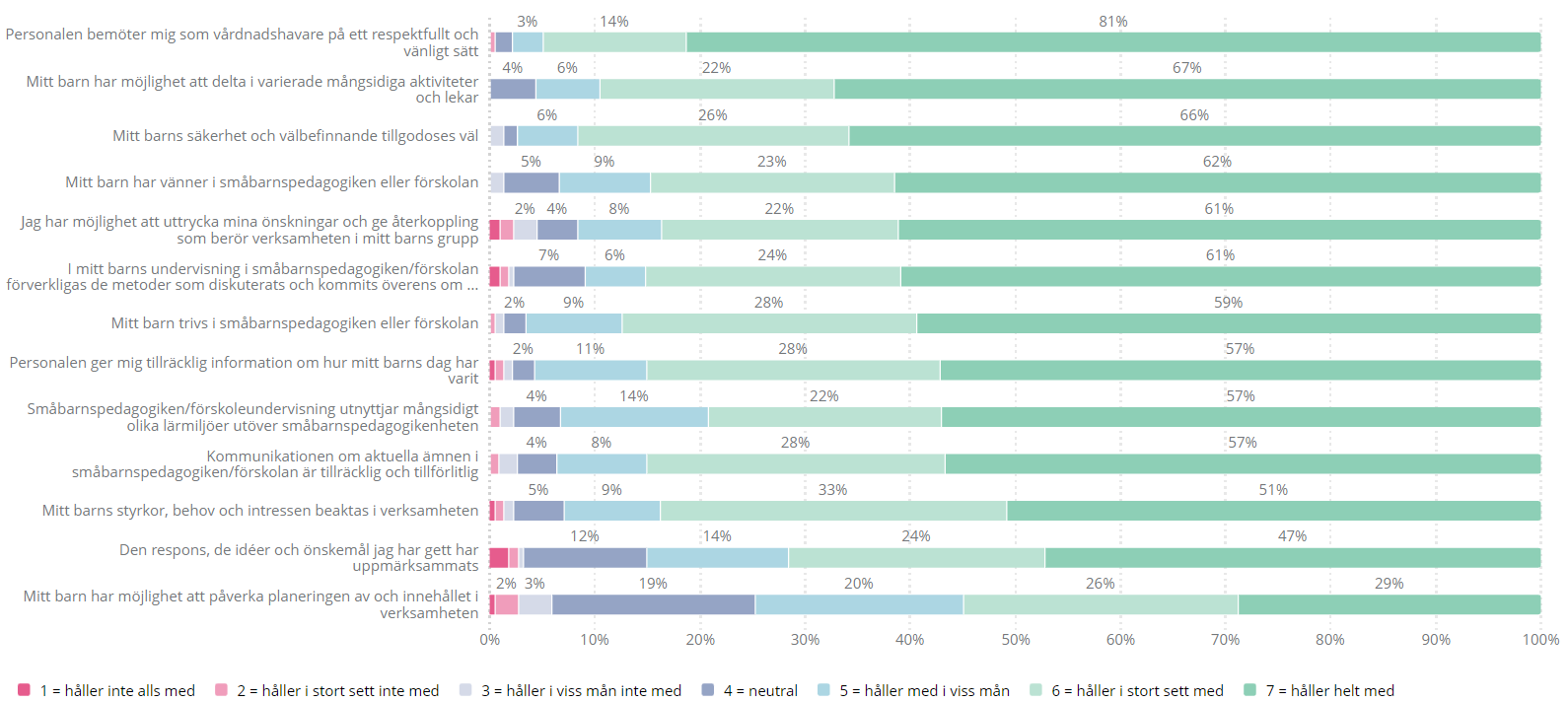 6
Skala: 1 = håller inte alls med,
2 = håller i stort sett inte med, 
3 = håller i viss mån inte med,
4 = neutral, 
5 = håller med i viss mån,  
6 = håller i stort sett med,  
7 = håller helt med

Grön: 6,0 eller bättre
Röd: lägre än 5,0
Bedömning av faktorerEnligt producent – Grankulla 2022
7
Frågor till barnet: Vad är roligt på ditt daghem? (Grankulla 2022)
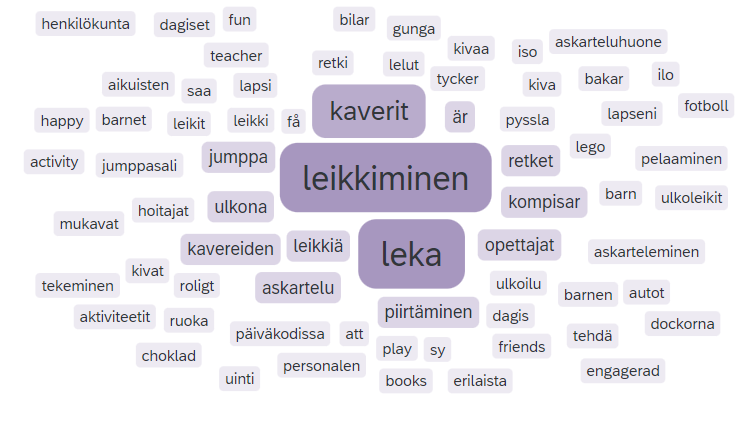 Svaren på de öppna frågorna i undersökningen sammanfattas i sk. ordmoln. Ordmolnet är samtidigt både en visuell och en kvantitativ representation som illustrerar huvudinnehållet i de öppna svaren. Ju större ordet eller svaret på frågan är i ordmolnet, desto oftare har ordet i fråga dykt upp i svaren.
8
Frågor till barnet: Vad är inte roligt på ditt daghem? (Grankulla 2022)
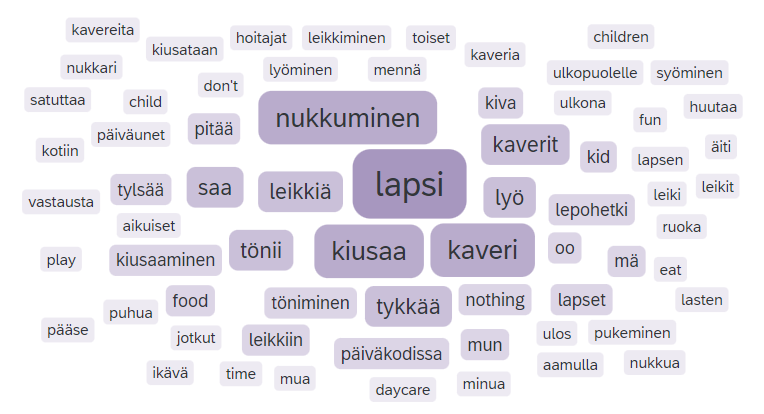 Svaren på de öppna frågorna i undersökningen sammanfattas i sk. ordmoln. Ordmolnet är samtidigt både en visuell och en kvantitativ representation som illustrerar huvudinnehållet i de öppna svaren. Ju större ordet eller svaret på frågan är i ordmolnet, desto oftare har ordet i fråga dykt upp i svaren.
9
Skala: 4 = dåligt …
10 = utmärkt
Övergripande skolbetygGrankulla
Utveckling:
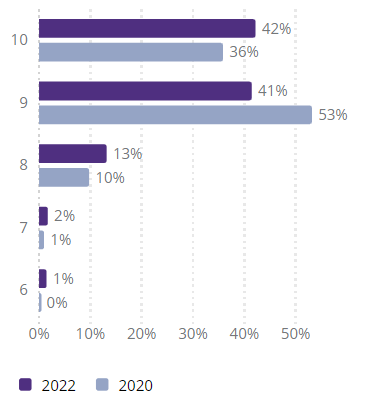 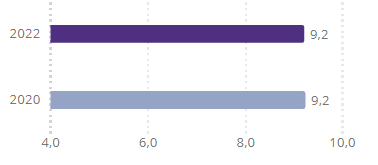 10
Vilka önskemål har du av småbarnspedagogiken i framtiden? Hur vill du utveckla tjänsterna inom småbarnspedagogiken? (Grankulla 2022)
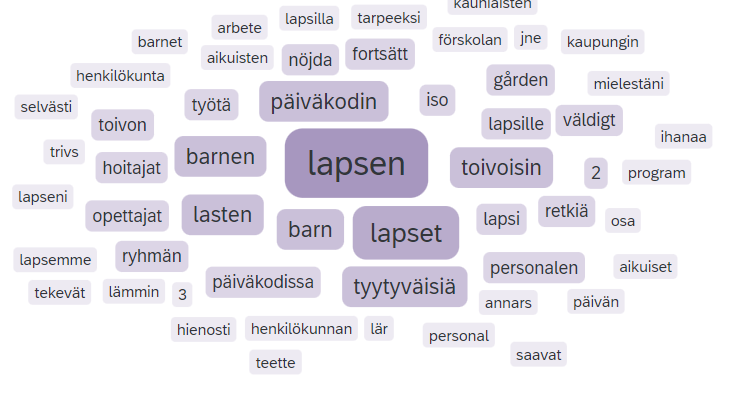 Svaren på de öppna frågorna i undersökningen sammanfattas i sk. ordmoln. Ordmolnet är samtidigt både en visuell och en kvantitativ representation som illustrerar huvudinnehållet i de öppna svaren. Ju större ordet eller svaret på frågan är i ordmolnet, desto oftare har ordet i fråga dykt upp i svaren.
11
Tack för visat intresse!
Våra e-postmeddelanden är förnamn.efternamn@innolink.fiFölj oss online på www.innolink.fi och på sociala medier #innolink
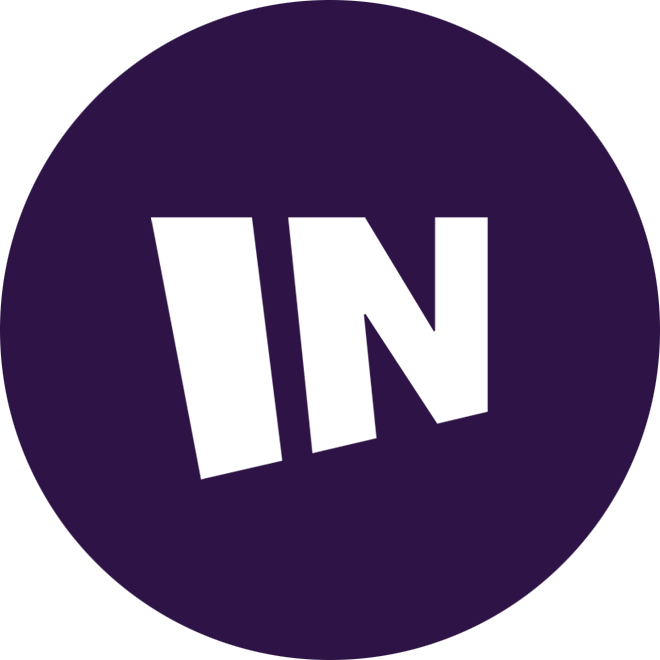 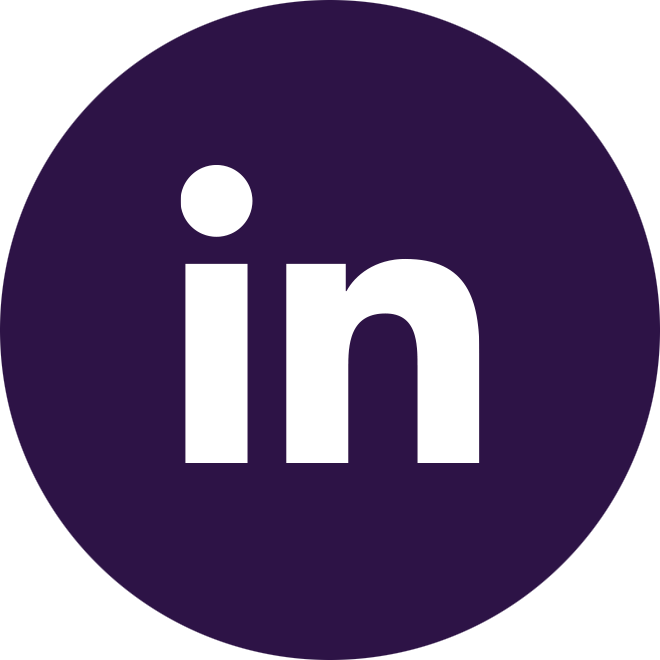 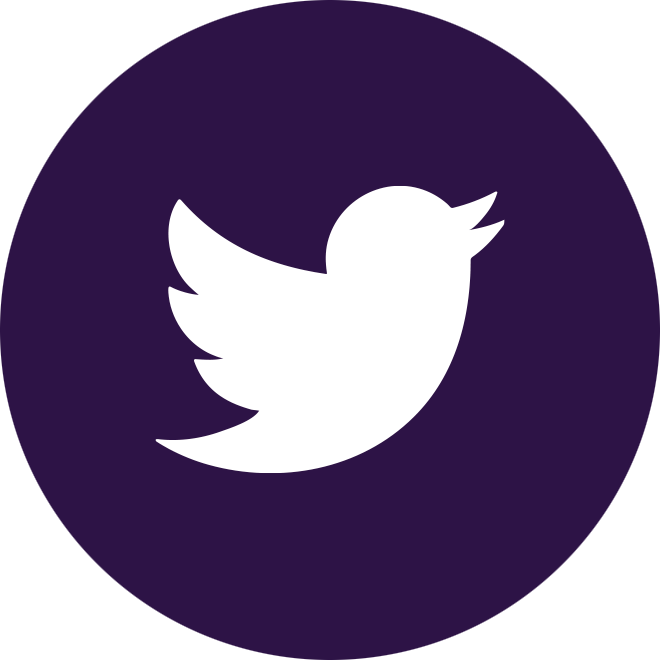 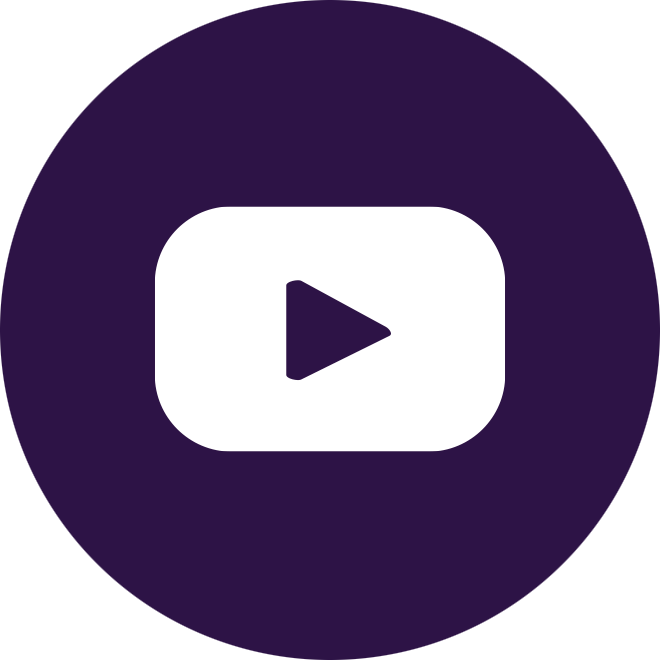